The pan African          centre for social Development and accountability Fitsum lakew
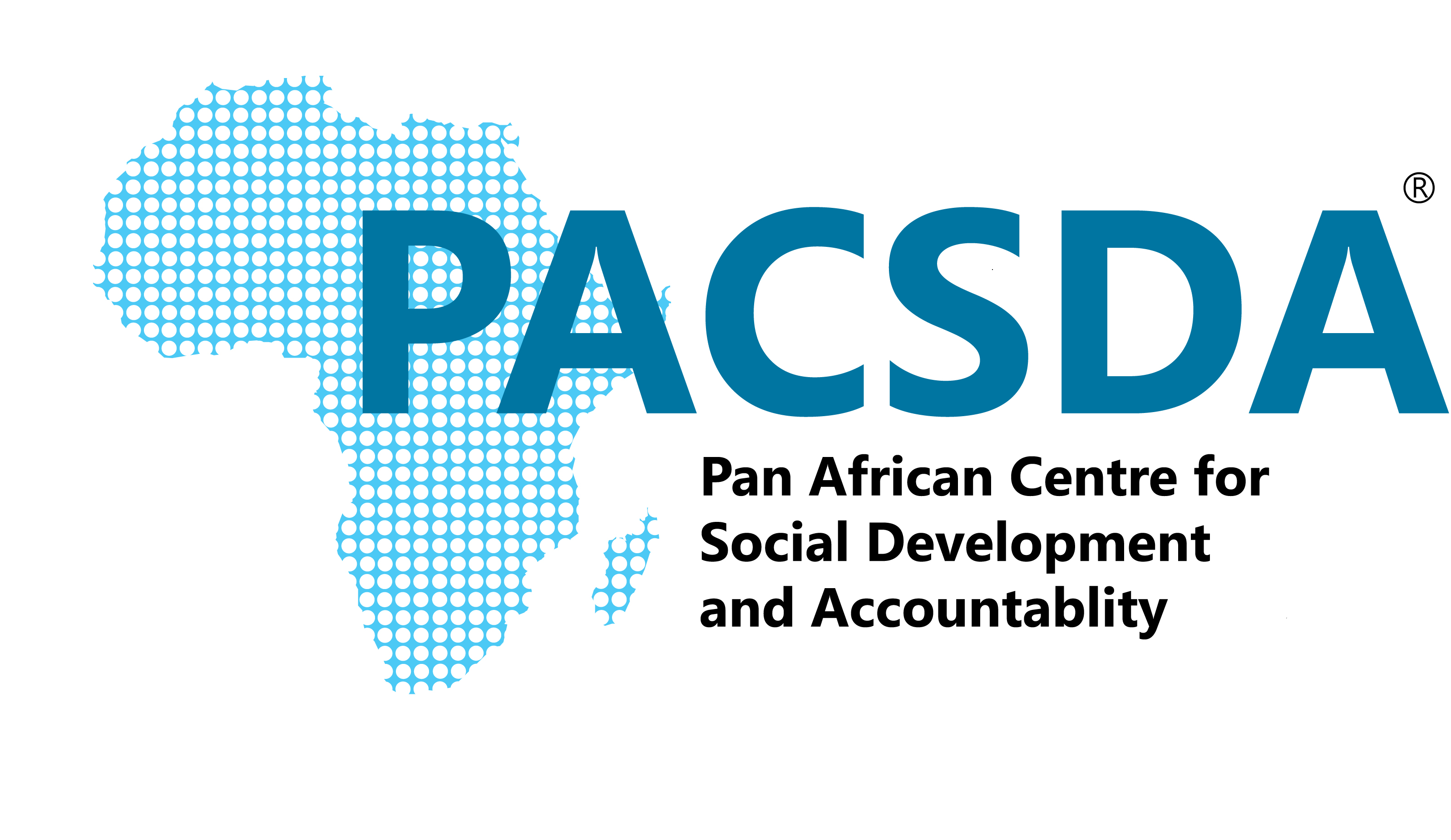 Who we are…
The PACSDA as a Pan African Non-State Organization operating Africa-wide through local partners applies a Social Enterprise business model. PACSDA offers technical assistance, policy advisory and project management support and services to its partners, which include governments, intergovernmental institutions, development partners and stakeholders in Africa and as well as conducts Advocacy, Capacity building, Partnership building amongst others on issues of Africa development within in a global policy making space. 
PACSDA also works with its partners to support Continental and regional intergovernmental institutions to engage young people and civil society at large in policy formulation, implementation, accountability; 
The vision of PACSDA is to be a Pan African Leading non-state, not-for- profit developmental agency that works to strengthen the evidence base, popular support, partnership, accountability and stakeholder buy-in necessary to ensure bold and courageous actions that delivers the demographic dividend and inclusive growth for Africa.
Our engagement was through the following activities 
Capturing of good practices according to the clusters identified by ESCAP, ECA and ESCWA 
Conducting key informant interview with policy makers, government officials and youth 
Producing of knowledge tools i.e. policy briefs and fact sheets 
About 21 initiatives  were identified from the observed 6 countries
Based on the criteria set by PACSDA and the many feedback and observations, only 8 were selected as good practices 
The selected good practices fall under the following clusters 
Klab-  Rwanda 
YFarm- Nigeria  
Youwin – Nigeria 
GIS- Nigeria 
FAEIJ- Togo 
ANVT- Togo 
PRADEB- Togo
Countries Conducted
Countries observed
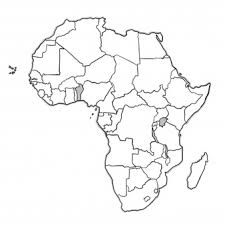 Overview of some case studies
Klab (Knowledge lab) – Rwanda 
Since 2012 
Youth unemployment rate 3.3% (World bank estimate, 15-24, 2016)
Falls under the School-to-work transition cluster 
1,600 members (both beneficiaries and mentors)
51,600 have used the facility in 2016 alone 
60 companies have been born out of Klab of which 4 are leading on the market 
700 direct jobs have been created 
FAEIJ – Togo 
Since 2012 
Youth unemployment rate 11.7% (World bank estimate, 15-24, 2016)
Falls under the Youth Entrepreneurship and School-to-work transition clusters 
So far 6,000 have been trained on business skill
1,251 were given capacity building and managerial skills training 
3,600 jobs have been created 
63 companies have been born out of the initiative
Overview of some case studies…
Yfarm (Youth Farm) - Nigeria 
Since 2014 
Youth unemployment rate 7.8% (World bank estimate, 15-24, 2016) 
Falls under the Youth Entrepreneurship and School-to-work transition clusters 
So far 3,000 youth have directly benefited, and around 300,000 youth have been reached through policy advocacy, public engagement, online campaign, boot camp training … 
1,000 youth have been trained in agribusiness 
450 youth and women have been supported with poultry starter packs 
14 youth have been sub-granted to start their agribusinesses, of which 7 run small scale farms focusing on cat fish, poultry, crop and livestock …
Challenges encountered
Language barrier 


Lack of substantive evidence as to the impact of some initiatives 


Lack of cooperation and absence of Government officials, initiative leaders
ขอขอบคุณThank you